Difficulty
Mistake-Proofing / Error-Proofing (Poka-Yoke)
Problem
How to mitigate potential mistakes?
Some training required
Mistake-Proofing is identifying and correcting problems as close to the source as possible.
Mistake-Proofing is useful for maintenance, operations, production, and servicing.
Mistake
Proofing
process
Existing design
Improved design
Design paradigms
Implement the following principles (as applicable)
Eliminate – remove task/part that allowed errors
Replace   – use a more reliable process
Prevent    – change task/part to make errors impossible  
Facilitate  – make work easier to perform
Detect      – identify & resolve before further processing
Mitigate   – minimize the effects of errors
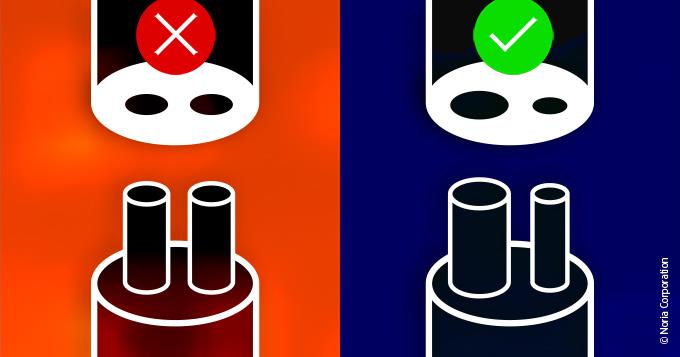 https://www.reliableplant.com/poka-yoke-31862
Other Examples
Sink overflow outlet
Elevators don’t shut doors on people
Dryer stops when door is opened
Opening a file drawer locks other drawers
Automobile examples
Unleaded gas tank opening
Gas cap tether preventing loss
Car doors lock at 18 mph
Car key cannot be removed unless car is in “park”
Copyright © 2022-2023 Dan Zwillinger. All rights reserved.
Mistake-Proofing – Examples
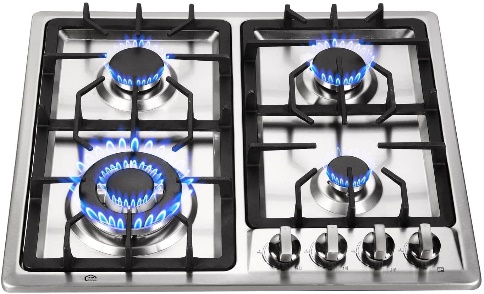 Prevent – Make parts as symmetric or as anti-symmetric as possible
Facilitate – Which dial turns on which burner?
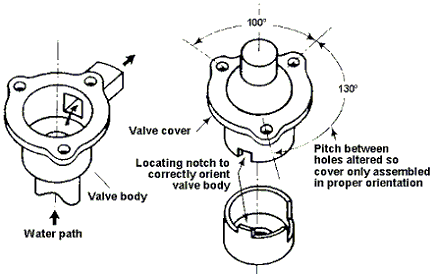 https://www.amazon.com/Cooktop-Burners-Stainless-Kitchen-Cooktops/dp/B09957VB52
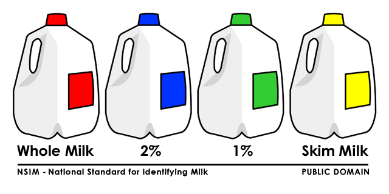 Detect – Milk containers use color to indicate fat content
https://www.npd-solutions.com/mistake.html
http://www.aleanjourney.com/2011/05/changing-visual-standards-causes.html
Mitigate – To insure cars will fit in a garage with a low clearance, use a go/no-go gauge at the entrance.
Prevent – Different ways to avoid train/car collisions
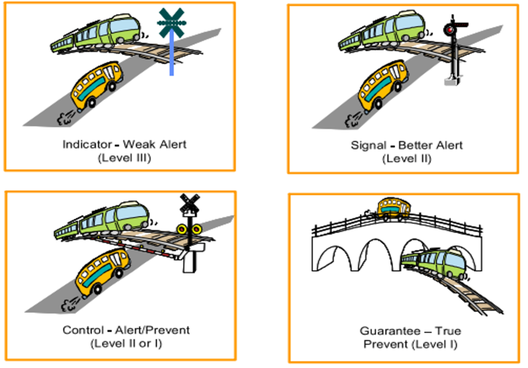 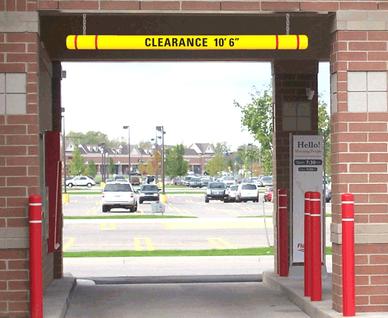 https://www.parkinglotsafetysolutions.com/height-guard-clearance-bars.html
https://pbs.twimg.com/media/CMog9VxWoAAjfdi.png\
Copyright © 2022-2023 Dan Zwillinger. All rights reserved.
Mistake-Proofing – Notes
Slide 1
Slide 2
Mistake-proofing is about creating processes where mistakes can't happen. If not possible, then the goal is to mitigate the effect of mistakes.
Many products have built in mistake-proofing, and we are likely not aware of it. 
The picture shows an electrical plug which – with two equal sized inserts – can be inserted upside down; which can be bad. Making the inserts different sizes prevents the plug from being inserted upside down.
There are 6 standard ways to eliminate or reduce the effects of errors.
“Mistake-proofing” is also called “error-proofing.”
There are books of pictures showing Poka-Yoke in practice – they are fun to look at!
Copyright © 2022-2023 Dan Zwillinger. All rights reserved.